KEY STRATEGIES TO WORK EFFECITIVELY
With Your Elected Colleagues, the Manager and Staff
Santa Clara County Cities Association

November 10, 2022
HERMAN
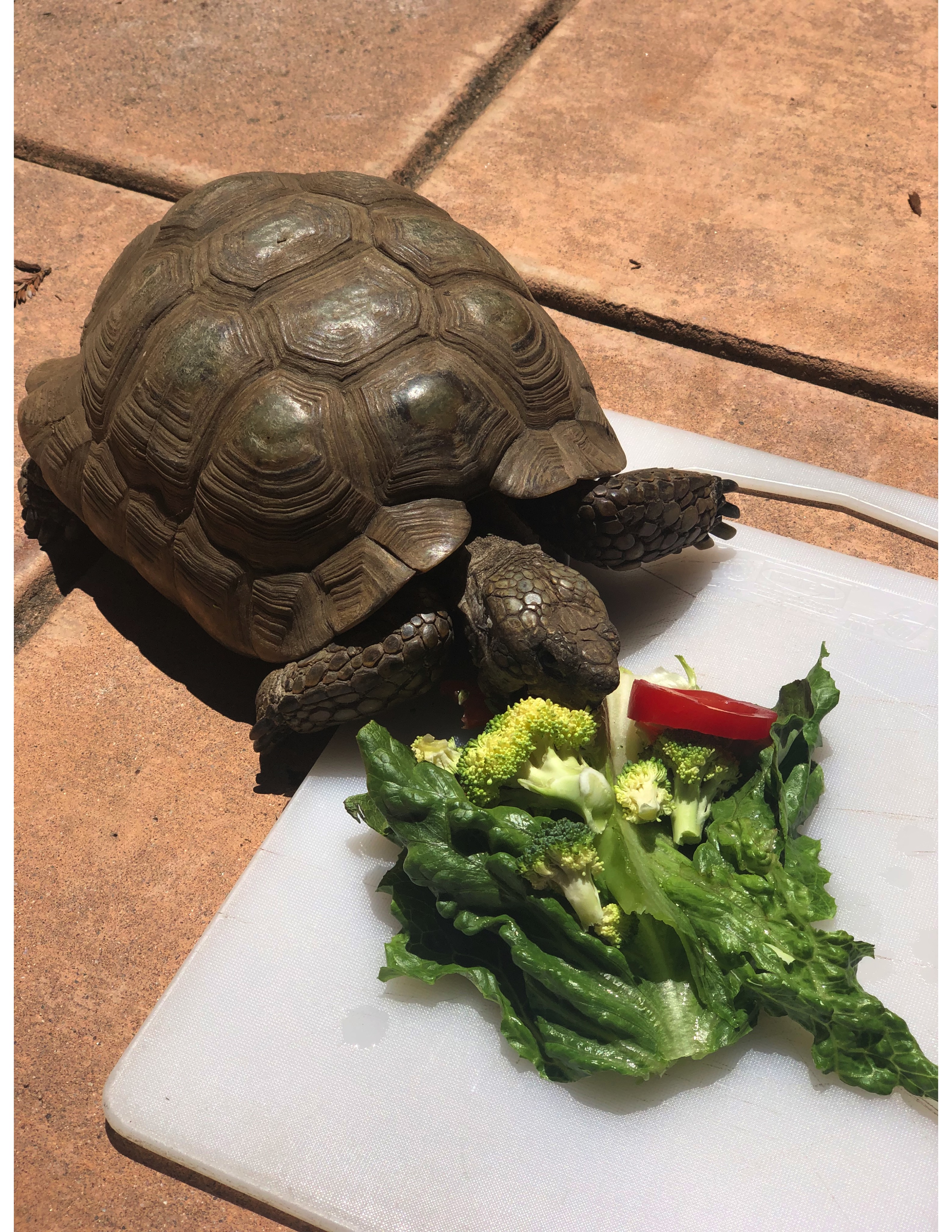 1966
2022
Why This Topic?
Without A Strong/Effective Governance Team:

 The Organization Will Not be Effective

 The Community Will Not Be Well Served

 Citizens Will Not Want to Serve

 You Will Not Be Able to Attract/Retain High  	Quality Staff

 It Will Not be an Enjoyable Experience
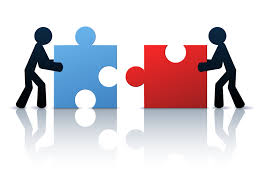 It’s All About Teams and Effective Relationships:
Elected Official/Manager/Staff Team—You Are All Part of the SAME Team

Teams Succeed or Fail Together

Can’t Have Effective Teams Without Effective Relationships

Effective Relationships Require Time & Attention—They Don’t Just Happen
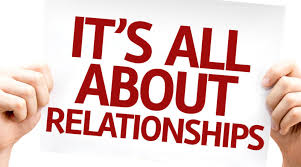 Key to Effective Relationships:
Ability to Understand & Respect Different Perspectives/Styles:
Life Experiences
Different Philosophies/Perspectives
Different Communication Styles
Different Work Styles
Different Personalities

It Usually Isn’t a Matter of “Right vs. Wrong”—Don’t Act As If It Is
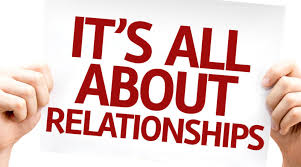 DIVERGENT VIEWS/OPINIONS
Develop an Appreciation and Understanding Regarding Why It’s OK to Have Different Opinions

Differences Are Not Usually a Result of:
Dishonesty
Lacking Values
Intelligence

Differences of Opinion are Normal and Should be Expected
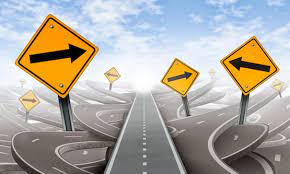 DIVERGENT VIEWS/OPINIONS
The Key Issue Is:  How Does a Team Deal With Differences of Opinion?

Can You Overcome Your Differences or Is It a Constant Source of Conflict and Distraction?
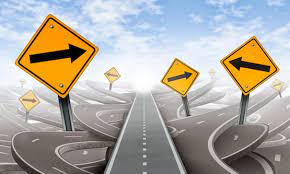 Why Being a Council Member Isn’t Easy
Challenging Issues

Varied Opinions/Perspectives

Group Decision Making

Not a Group of Your Choosing

It’s Done in Public/Anyone Can
   Participate

Media and Public Scrutiny (Social Media)
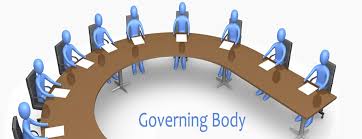 Why the Job Has Been/Is Particularly Tough Now
Nature of Civic Discourse/Political Tribalism

 Pandemic:
Frustration/Anger
Impatience
Fear
Social Isolation
Focal Points for Contention
Intolerance for Other Perspectives
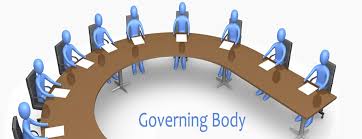 Why the Job Has Been/Is Particularly Tough Now
Lack of Political Compromise/Effective Governance on the 
National Level (Setting a Poor Example)

Demonizing/Intolerance of Those With Different Views

Social Reckoning/Views of Policing

More Challenging to Have Direct “In-Person” Contact With Colleagues, Staff & Public
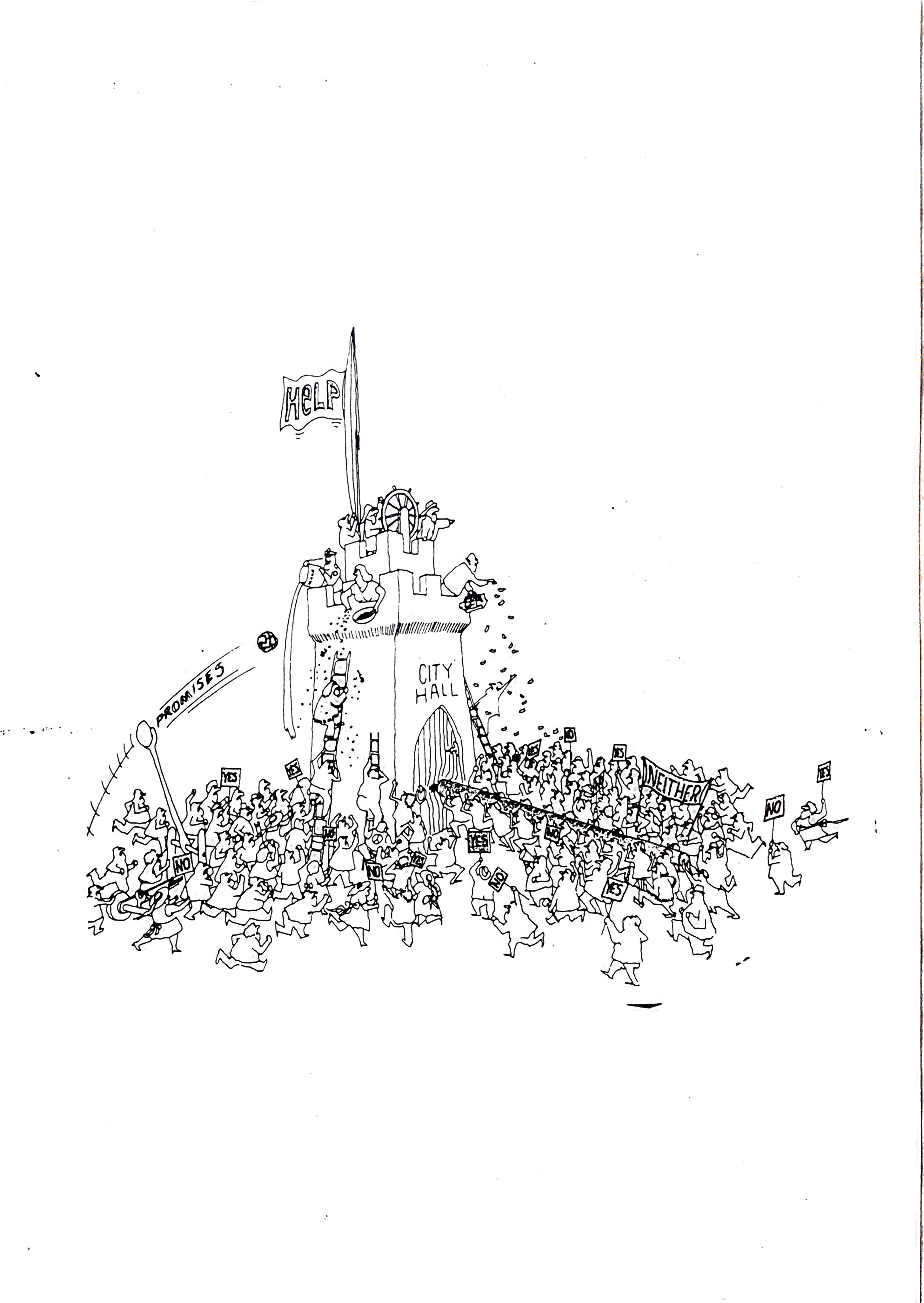 Why Being a City Manager Isn’t Easy
Multiple Bosses

Conflicting Expectations

Needing to “Translate” Between the Council & Staff

Attempts to Get Them to “Take Sides”

Ease of Communication Can Create 24/7 Expectations

Councilmember Conflict
Why Being a City Manager Isn’t Easy
Pandemic Impacts Have Amplified Challenges:
Fundamental Changes on How Services Are Provided
Financial Uncertainty
Loss of Direct Contact With Councilmembers & Staff
Enforcing Pandemic Related Restrictions
Policing Reforms/Social Justice and Equity
Staffing Challenges
Feelings That the Demands & Workload Are Unrelenting
Frustrated and Stressed Members of the Public/Staff/Council
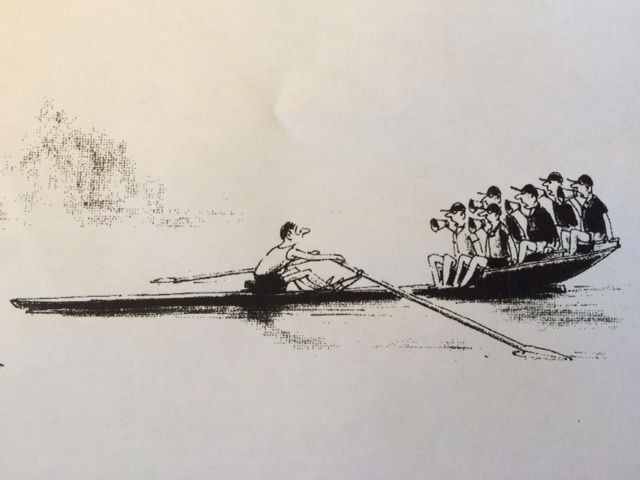 Areas of Greatest Challenge Between Councils & Manager/Staff
Lack of Respect for Different Roles and Responsibilities (Form Of Government)

Finite Resources/Lack of Priority Setting (Keeping Consistent With Established Priorities)

Lack of Tolerance for Mistakes/Imperfection

Technical vs. Community Perspectives
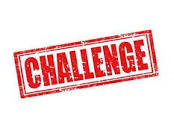 Areas of Greatest Challenge Between Councils & Manager/Staff
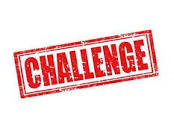 Constant Demands/Unrealistic Expectations

Individual vs. Group Expectations

Lack of Clear, Regular, Consistent and “Professional” Feedback

Public Criticism
Areas of Greatest Challenge Between Councils & Manager/Staff
Problematic Interactions Between Council and Staff

Going Around the Manager

Not Separating the “What vs. How”

Staff Not Living Up to High, But Reasonable Expectations

Perceived Lack of Council & Citizen Support
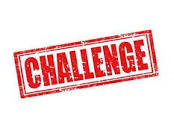 Areas of Greatest Challenge Between Councils & Manager/Staff
Lack of Appreciation on Staff’s Part That City Councils
	Have the Right to Make “Wrong” Decisions

Council Members Not Holding Each Other Accountable

Creating Unrealistic Public Expectations

Manager & Staff Perceived as Not Doing Enough to Assist the Council in Dealing With Challenging Issues
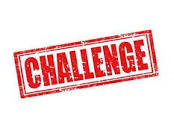 Small Group Discussion
What Do You and Your Fellow Elected Officials Need From Each Other to be Successful? 

What Does the Council/Council Members Need From the Manager and Staff to be Successful?

What Does the Manager and Staff Need From the Council/Council Members to Be Successful?
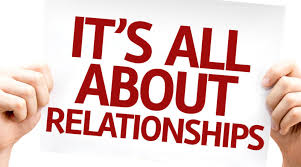 [Speaker Notes: Report out after discussion.]
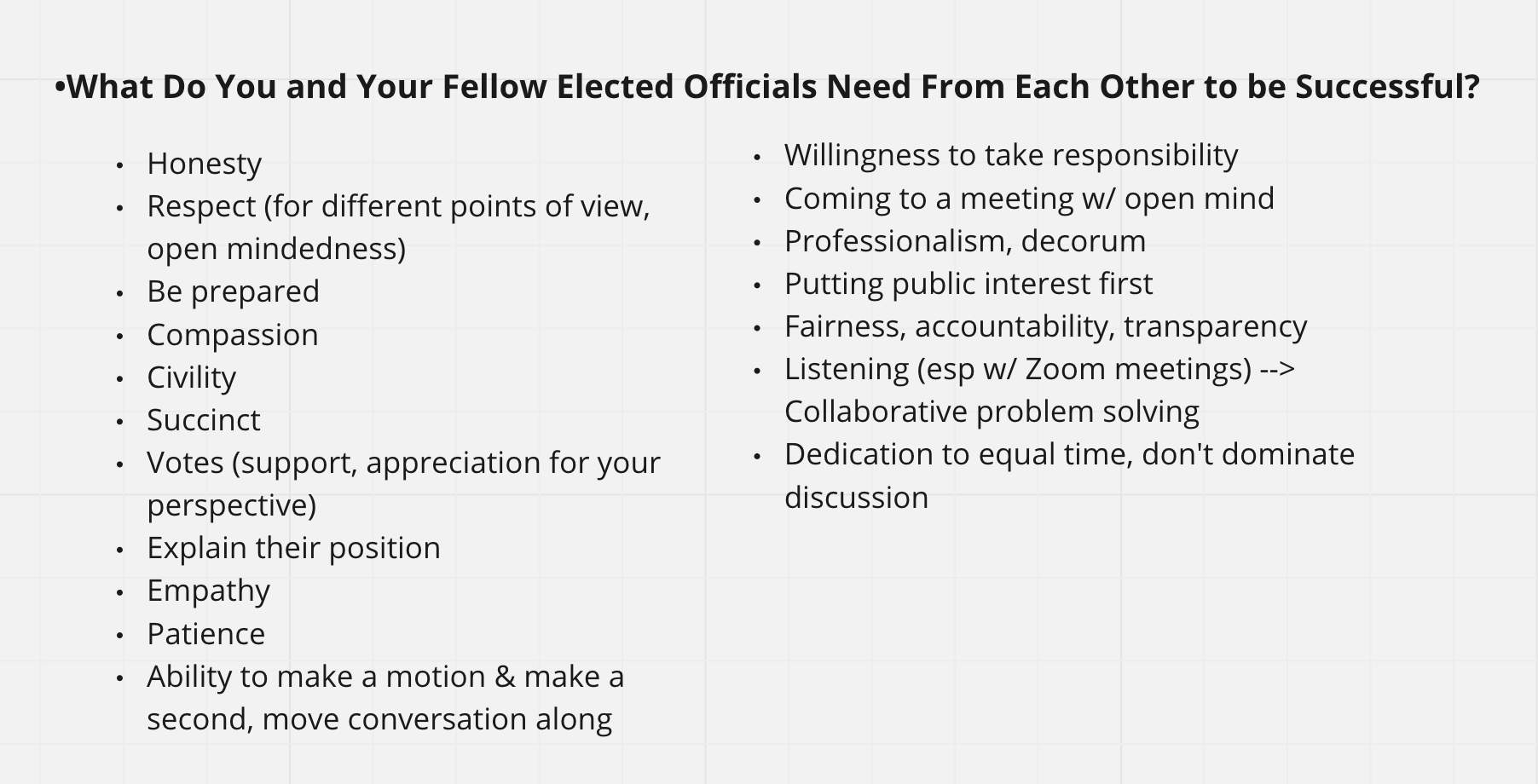 What Do Council Members Need From Each Other? (Kevin Duggan)
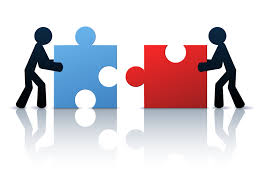 Respect for Different Perspectives and Opinions

Listening Skills

Emotional Maturity

Handling Conflict Respectfully

Coming to Meetings Prepared/Do Homework
What Do Council Members Need From Each Other? (Kevin Duggan)
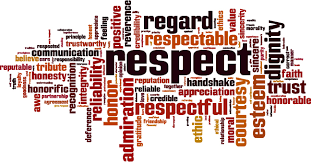 Treating the Public, the Staff and Other “Audiences” With Respect

Supporting Council/Board Decisions

Dealing With Issues With Honesty

Being Willing to “Move On” From Council/Board Votes

Support for Efficient Meetings
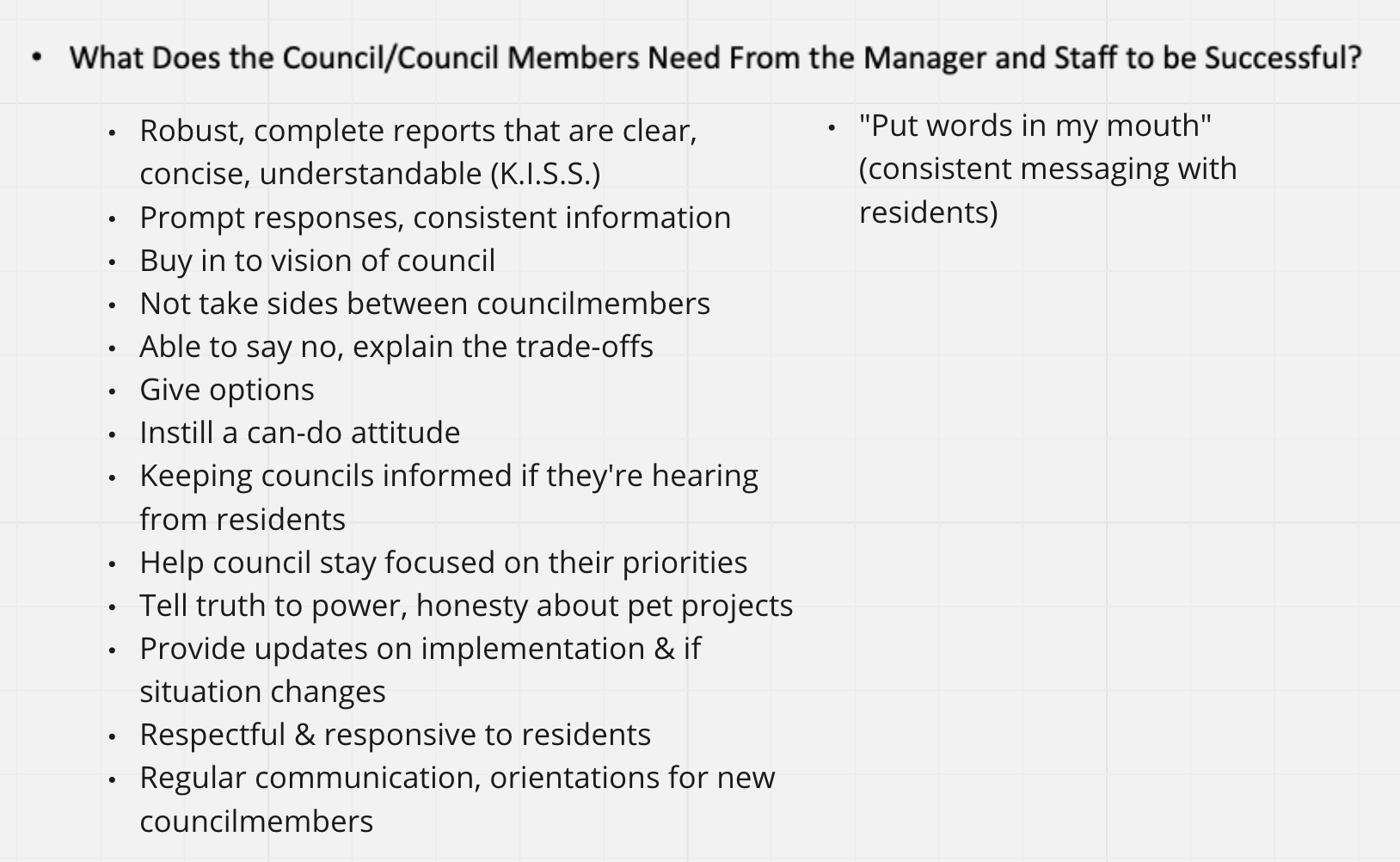 What Do Council Members Need From the  Manager and Staff? (City Managers Association)
Clear and Concise Staff Report

Clear, Timely and Accurate Communication

Anticipate Issues/No Surprises

Understand What Issues Will be Politically Sensitive

Follow the Direction of the Entire Council While Attempting to be Helpful to Individual Council Members

Respond in a Timely and Effective Manner to Council Requests/Referrals
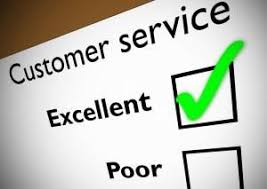 What Do Council Members Need From the  Manager and Staff? (City Managers Association)
Respond Promptly to Resident Concerns/Close the Loop

 Professional Competency

Loyalty

Trustworthiness/Credibility

Commitment of the Manager to Meet With Individual Council Members 

Encourage/Be Responsive to Performance Evaluation Feedback
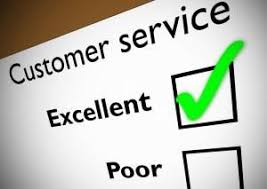 What Do Council Members Need From the  Manager and Staff? (City Managers Association)
Anticipate Challenging Issues and Provide Options and Alternatives

Demonstrate Creativity

Take Responsibility/Admit and Correct Mistakes

Help Council Members be Prepared for Meetings

Transparency/Complete Honesty

Effective Community Outreach

Demonstrate Respect for Office
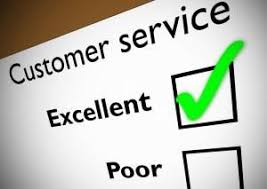 What Do Council Members Need From the Manager and Staff? (Kevin Duggan)
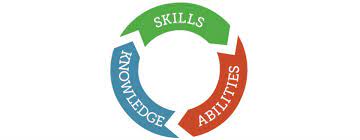 Respect for the Policy Making Role of the Elected Officials

Long Term Planning Perspective

Professional Competency

Selection/Retention of High Quality Staff

Know When to Withdraw From the Discussion
What Do Council Members Need From the  Manager and Staff? (Kevin Duggan)
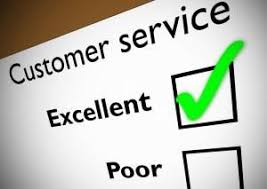 Good Customer Service/Citizen Responsiveness & Follow-Up

Creativity and Innovation

No Surprises

Respect for the Role/Office

Recognition of the Pressures Faced by Elected Officials
What Do Council Members Need From the Manager and Staff? (Kevin Duggan)
Establishing and Maintaining High Standards for Work Performance

Responsiveness to the Council/Board and Community Members

Complete and Professional Staff Work

Avoid Bringing Personal Value Judgments to Recommendations
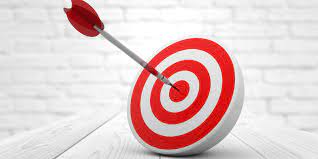 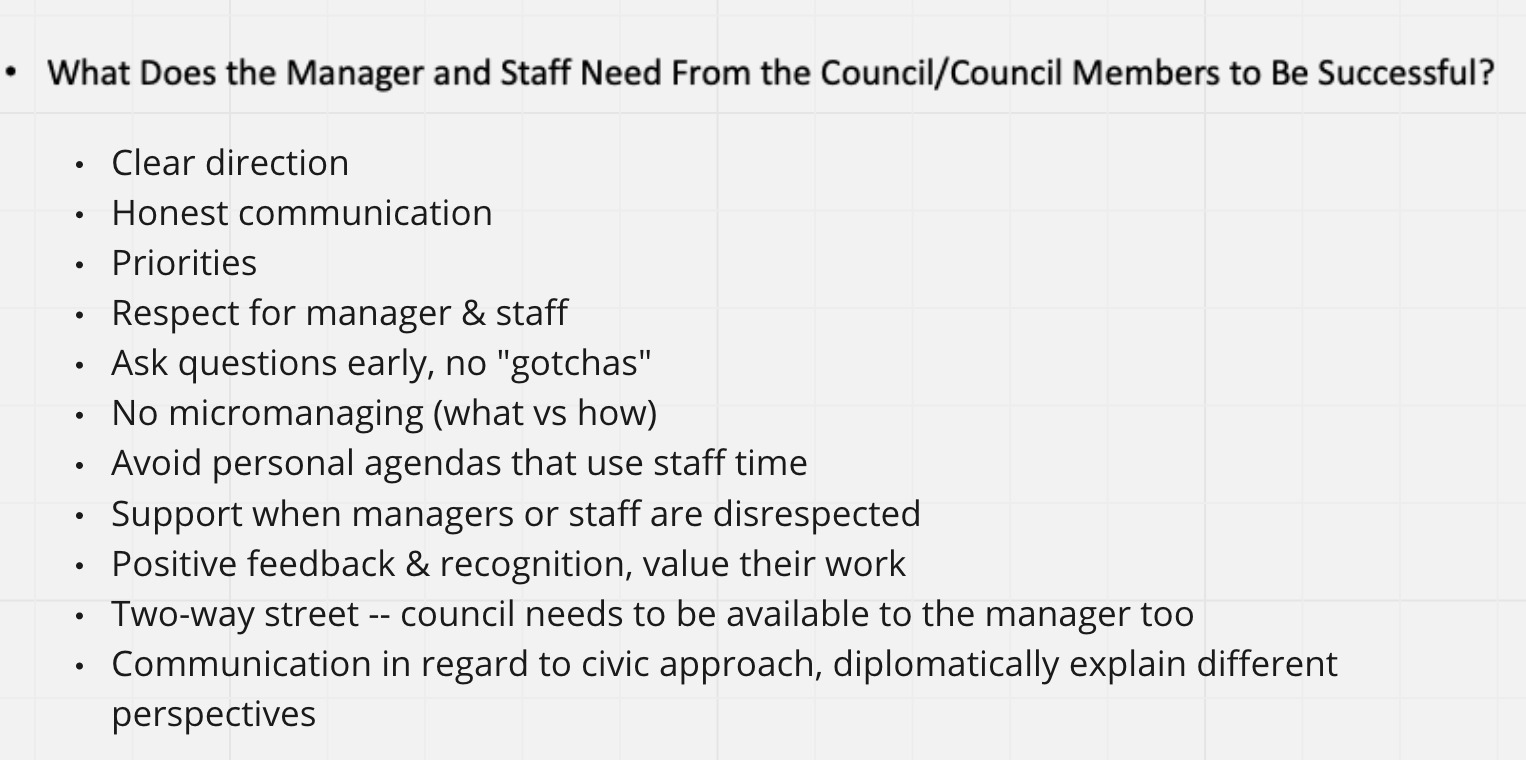 What Does the Manager and Staff Need From the Council/Council Members? (City Managers Association)
Conduct Thoughtful and Professional Performance Evaluations

Respect the Different Roles of Policy Making vs. Administration/Management

Don’t Underestimate the Power of Positive Feedback to the Manager and Staff

Recognize Your Role in Establishing a Positive Organizational Culture and How That Impacts Recruitment and Retention of Staff
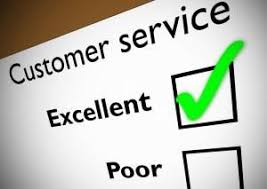 What Does the Manager and Staff Need From the Council/Council Members? (City Managers Association)
Don’t Bash the Staff in Public

Establish Norms of Conduct and Follow Them

Hold Each Other Accountable to Norms (Deal With Outliers)

Don’t Attempt to Individually Direct Staff

Support Council Decisions (and Don’t Blame Staff for Implementing Those Decisions)

Recognize the Challenges Faced by the CM and Staff--Mutual Empathy and Support
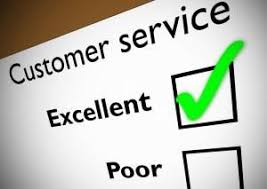 What Does the Manager and Staff
Need From the Council/Council Members? (City Managers Association)
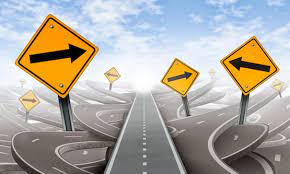 Recognize that the City Manager is Not a Council Member 

Show Appreciation to CM (and Not Just $)

Be a Good Partner/Recognize the Value of Team Work

The Mayor Needs to Lead Based on Council Consensus

Don’t Micromanage

Don’t Go Around the Manager
What Do the Manager and Staff
Need From Council/Council Members? (Kevin Duggan)
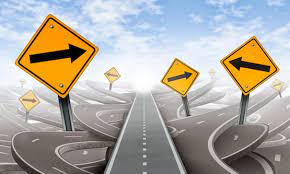 Respect for Form of Government/Different Roles & Responsibilities

Recognize (And Utilize) Professional Knowledge And Experience—And Professional Obligations

Clear Policy Direction

Speaking With a Unified Voice

Support for Hiring Top Quality Staff
What Do the Manager and Staff
Need From Council/Council Members? (Kevin Duggan)
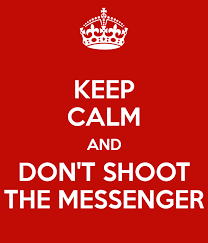 Don’t Attack the Messenger if You Don’t Agree With the Message

Clear Operating Policies/Respect for Those Policies

Willingness to Make Tough Decisions/ Say “No”

Openness to Creativity and Innovation
What Do the Manager and Staff
Need From Council/Council Members? (Kevin Duggan)
Clear Communication and Feedback (Usually Through the Manager)

Honesty/No Hidden Agendas

Tolerance for Mistakes/Imperfection

Service Quality Feedback Focused on the “What”
Vs. the “How”

Appreciation of the Difference Between Professional/Technical Perspective vs. Community
      Perspective
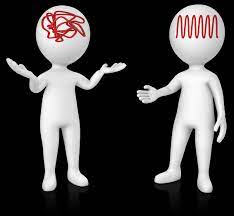 What Do the Manager and Staff
Need From Council/Council Members? (Kevin Duggan)
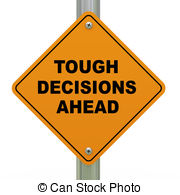 No Surprises/Blindsiding

Avoid Jumping to Conclusions Regarding Citizen Complaints

Respectful Treatment

Willingness to Set Priorities
PROFESSIONAL CITY MANAGERS
Most Follow a Code of Ethics 

Have to Operate Within the Form of Government

Are Committed to Elected Official/Governing Body Success

Don’t Play Favorites/Don’t Take Sides

Must Sometimes Tell You What You Don’t Want to Hear/Can’t Always Do What You Want
PROFESSIONAL CITY MANAGERS
Need Thoughtful and Comprehensive Performance Feedback

Strives to Communicate in a Style That Works for You

Is Obligated to Protect the Staff
The Bottom Line
Interpersonal Skills
Listening Skills
Patience
Respecting Roles/Responsibilities
Emotional Maturity
Honesty/Trustworthiness
Tolerance for Differences and Imperfection
Willingness to Establish Priorities
Sense of Humor
Ability to Keep Everything in Perspective
IT’S ALL ABOUT RELATIONSHIPS
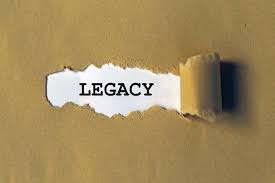 Competitive Advantage?
The Competition is Greater than Ever for Top Quality Staff
     (Particularly in this Area Due to Housing Costs)

Compensation and Working Conditions Need to be Competitive

The City Council Can Be Either a Competitive Advantage or Disadvantage

If You Have a Good Manager & Staff—Treat Them As If You Want 
      Them to Stick Around for Awhile—If You Don’t, They Won’t
What Do You Want Your Public Service Legacy to Be?
What Do You Want to Accomplish?

How Do You Want to Accomplish Those Things?

How Would You Like to Feel When You Look Back at Your Service?

How Would You Like Others to Remember You?

It’s as Much (If Not More) About HOW You Accomplish Goals vs. What You Accomplish
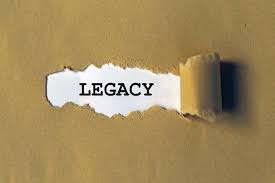 Wrapping Up:  Key Questions
Recognizing, As We Established at the Beginning, Both Councilmembers and the City Manger/Staff Have Challenging Roles:

Is Your Elected Official Team and Your Manager/Staff Team Doing All That Can be Done to Support Each Other in Making These Roles Less Challenging and Your Organizations More Successful? 

What More Can You Do?
Six Attributes of Exceptional City Councils
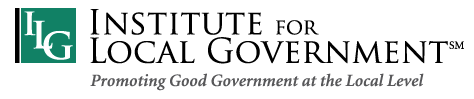 Develop a “Sense of Team”:  Mayor/Council/City Manager

Recognizes/Respects Clear Roles and Responsibilities

Honor the Relationship With Staff and Each Other
Six Attributes of Exceptional City Councils
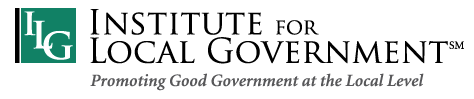 Routinely Conduct Effective Meetings

Hold Themselves and the City Accountable

Practice Continuous Learning and Development
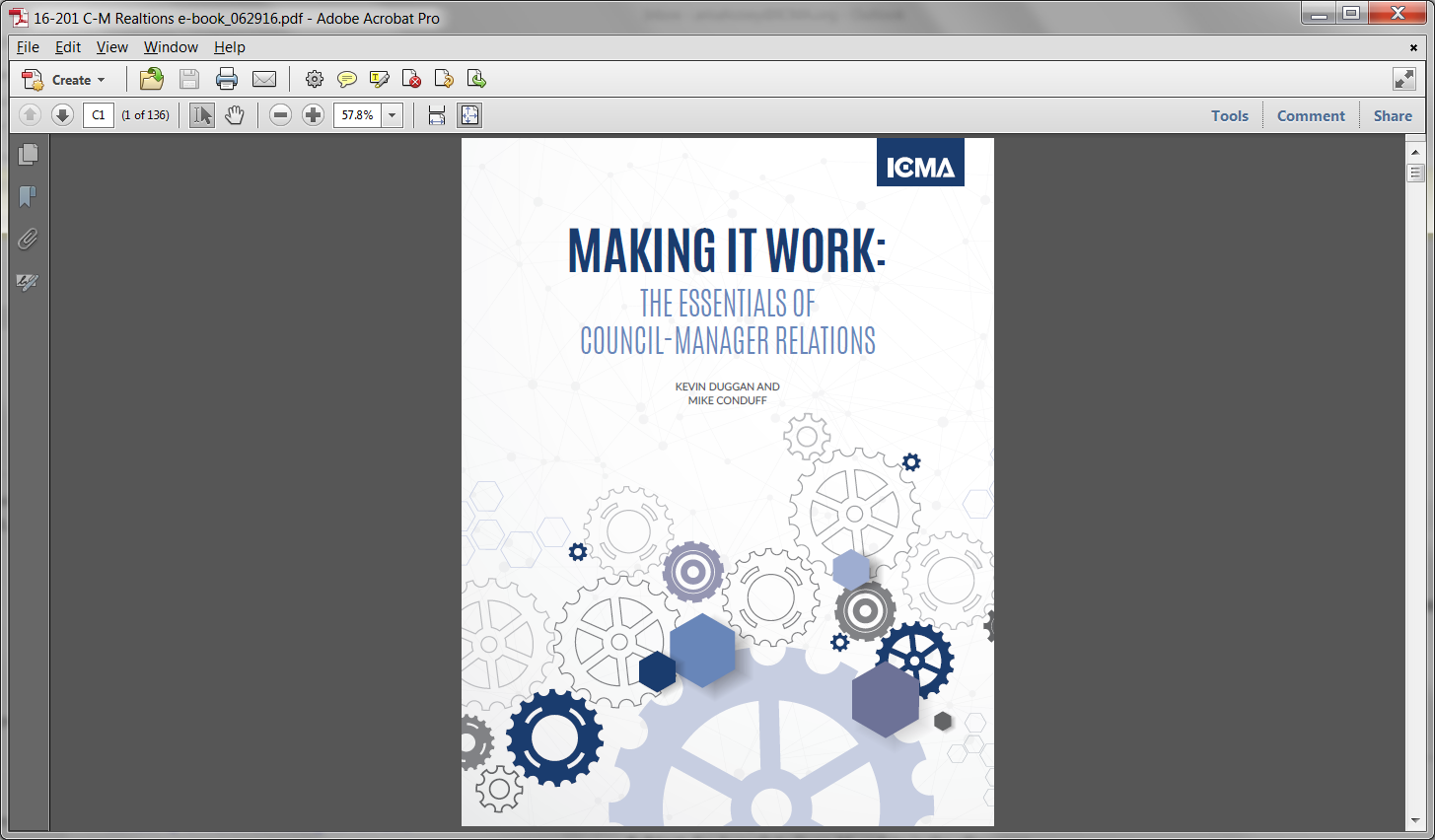 www.icma.org/en/press
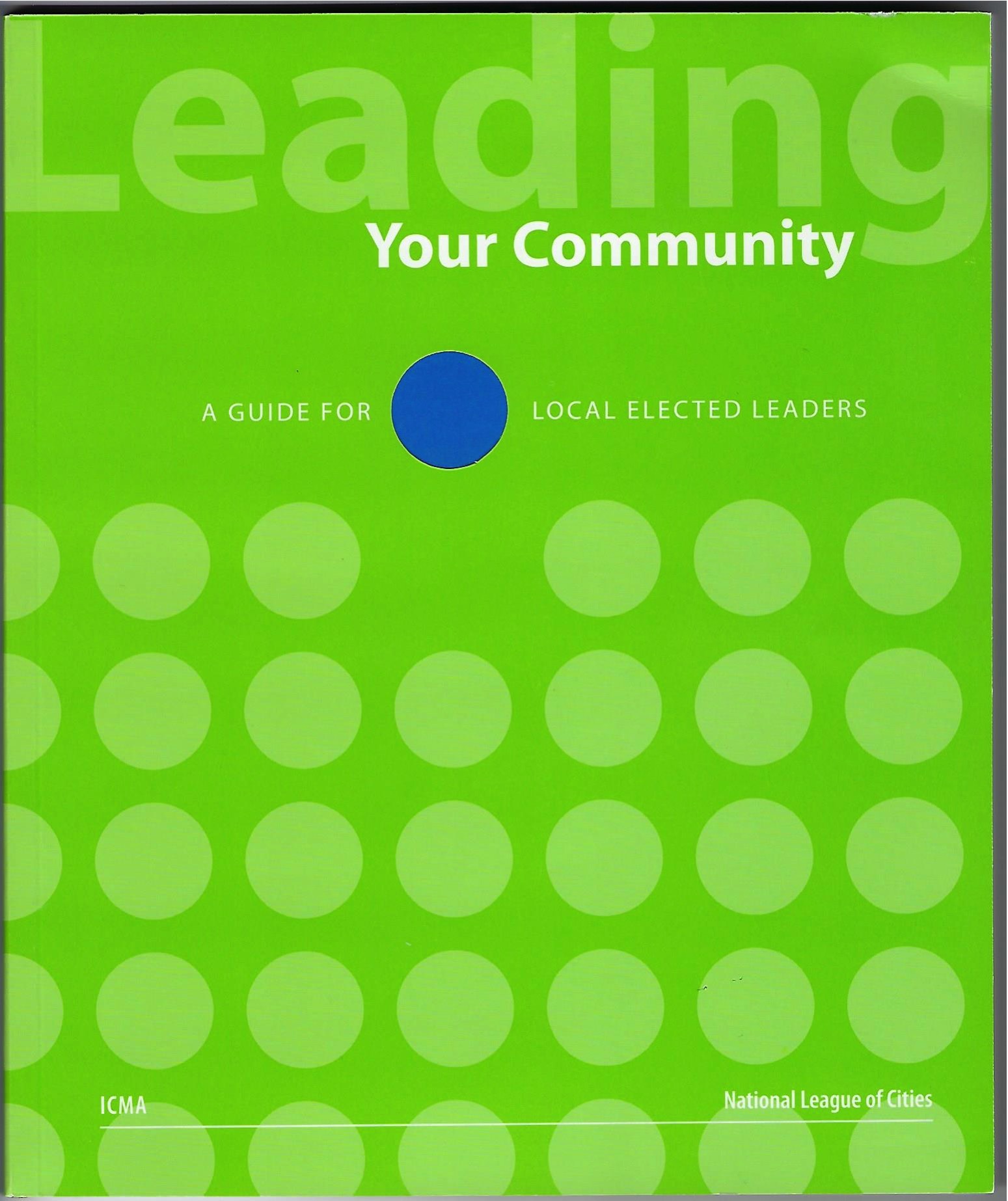 Kevin C. Duggan
ICMA/Cal-Cities Senior Advisor
kcduggan@katesbridge.com
650-888-5850